«Организация наставничества в школе по форме «Ученик - воспитанник»
Проект «Разговор о важном с детьми дошкольного возраста».
Муниципальное бюджетное общеобразовательное учреждение средняя общеобразовательная школа  № 15 имени Пяти Героев Советского СоюзаРуководитель проекта: Вторыгина А.А., Контактный телефон: +7 (4212) 56-60-94, 89098877895   Адрес: Хабаровский край, г. Хабаровск,ул. Серышева, 53,электронный адрес: vtorygina-a@mail.ru
С нового учебного года во всех школах страны каждый понедельник начинается с занятия «Разговор о важном». Основные темы связаны с ключевыми аспектами жизни человека в современной России. Кроме  «Разговора о важном» введена еженедельная церемония поднятия флага РФ и исполнения Гимна РФ.

	Актуальность проекта: патриотическое воспитание дошкольников немаловажно в условиях современности. Это связано с установлением приоритетности материальных ценностей перед духовными в нашем обществе. Однако воспитание подрастающего поколения в рамках уважения и любви к Родине формирует нравственно здоровое, жизнеспособное население.
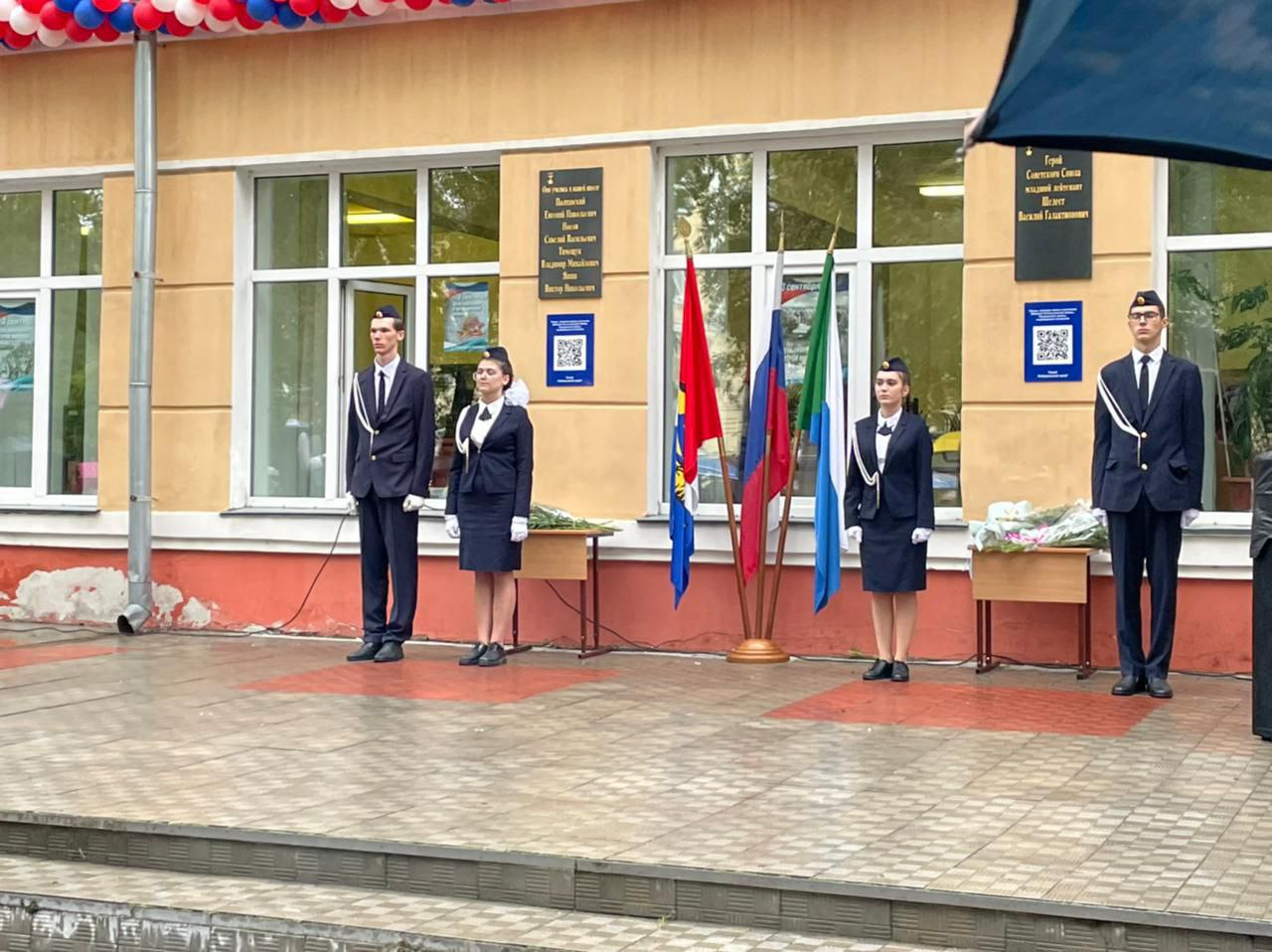 [Speaker Notes: С нового учебного года во всех школах страны каждый понедельник начинается с занятия «Разговор о важном». Основные темы связаны с ключевыми аспектами жизни человека в современной России. Кроме  «Разговора о важном» введена еженедельная церемония поднятия флага РФ и исполнения Гимна РФ.

Актуальность проекта заключается в том что патриотическое воспитание дошкольников немаловажно в условиях современности. Это связано с установлением приоритетности материальных ценностей перед духовными в нашем обществе. Однако воспитание подрастающего поколения в рамках уважения и любви к Родине формирует нравственно здоровое, жизнеспособное население.]
С 2021 года на базе МБОУ СОШ №15 имени Пяти Героев Советского Союза реализуется проект «Целевая модель наставничества»
Форма наставничества «Ученик-ученик», «Ученик-воспитанник»
Позиция «Равный – равному»
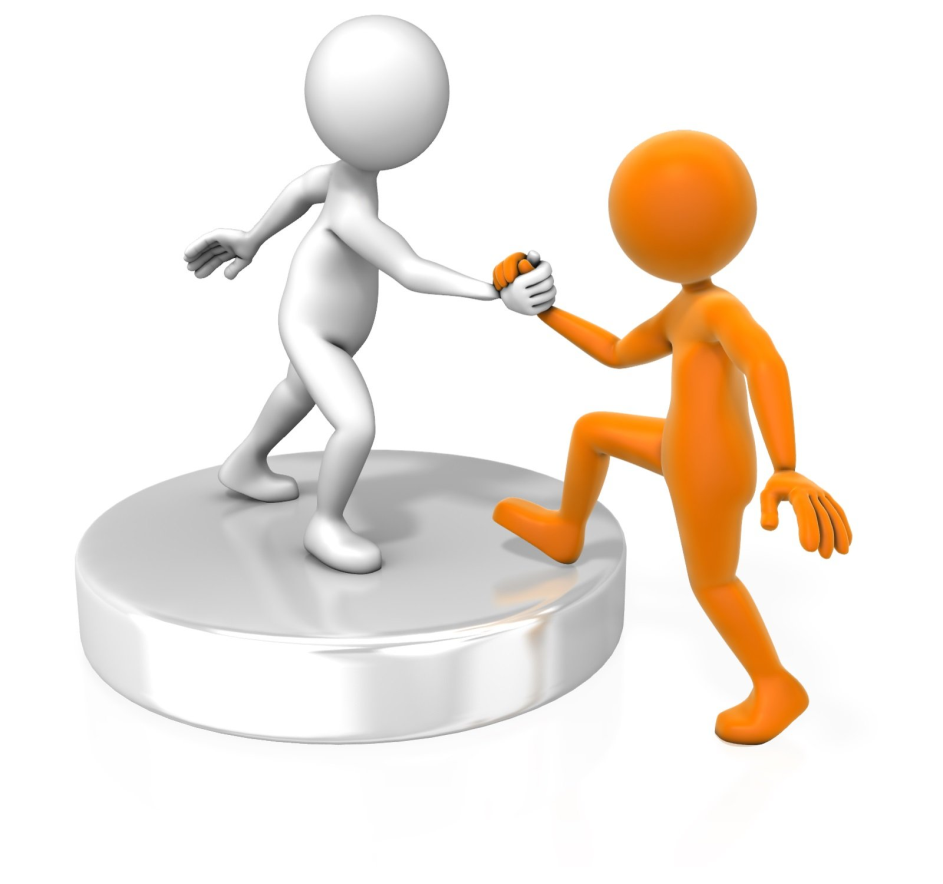 Социальный проект «Наставники самоуправления МБОУ СОШ №15»
Личный пример - не просто лучший метод убеждения, а единственный.
Программа «Наставничество»
Каникулярная деятельность Программа внеурочной деятельности «Школа наставничества».
Самоопределения и профессиональной ориентации
группа наставников школы №15 будет проводить совместные занятия «Разговор о важном с детьми дошкольного возраста» в МАДОУ Детский сад №57
ИДЕЯ ПРОЕКТА
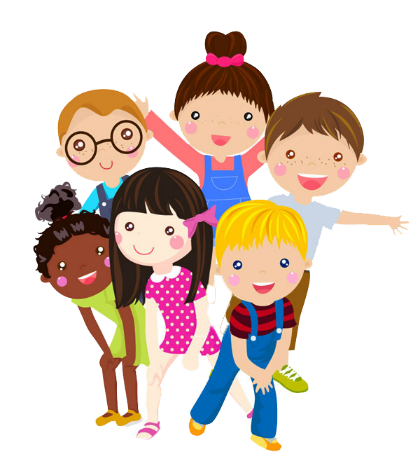 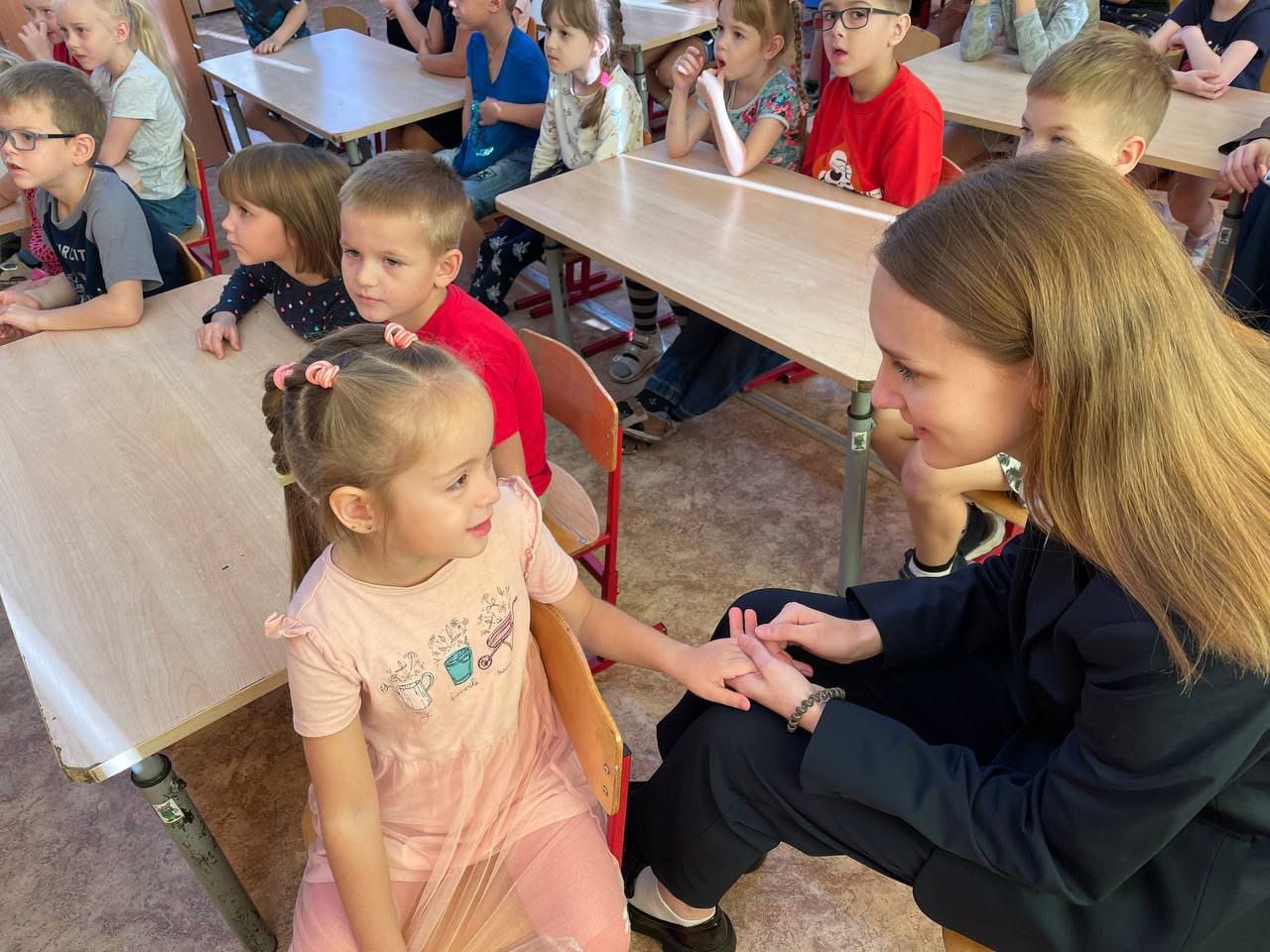 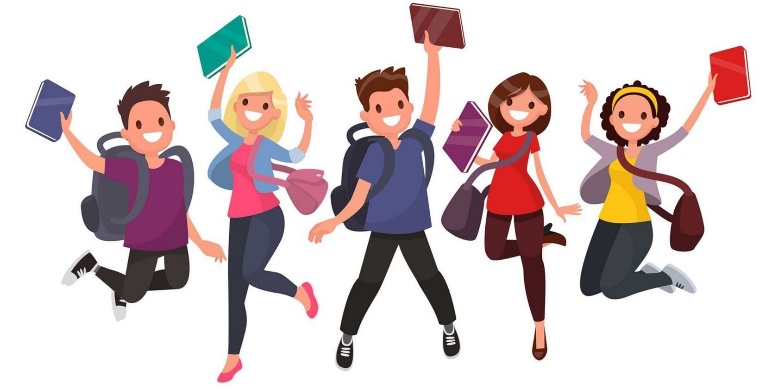 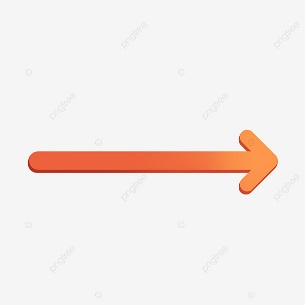 Большие
Маленьким
[Speaker Notes: ИДЕЯ ПРОЕКТА
Проведение совместных занятий «Разговор о важном с детьми дошкольного возраста» под руководством наставников-старшеклассников для воспитанников детского сада №57.]
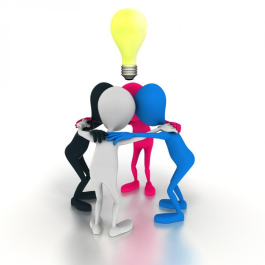 ЦЕЛЬ ПРОЕКТА
Разработка программы «Разговор о важном с детьми дошкольного возраста».
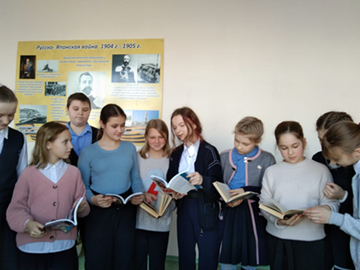 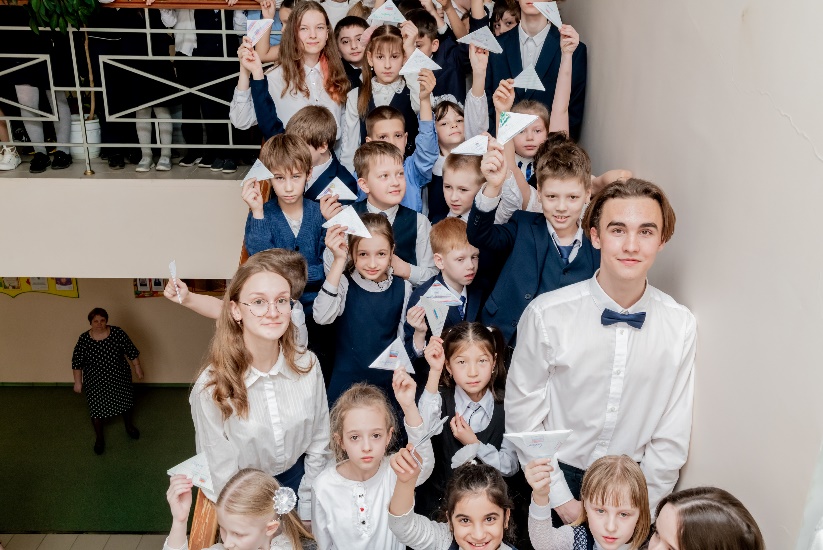 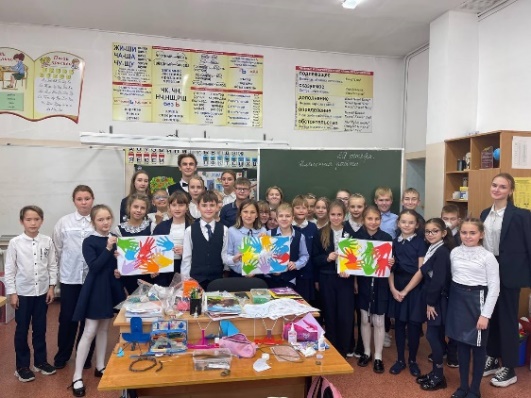 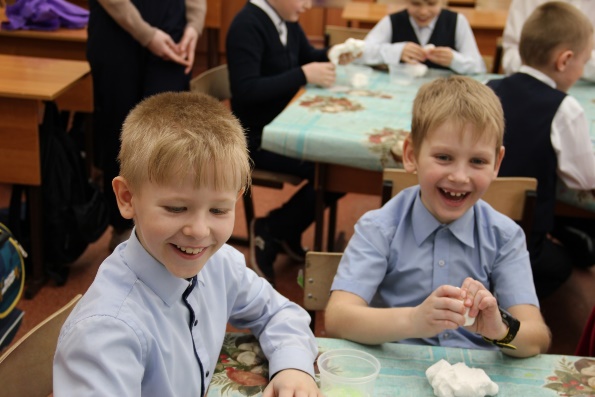 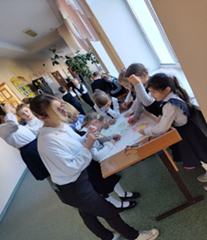 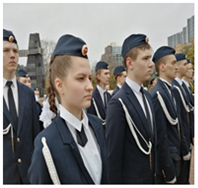 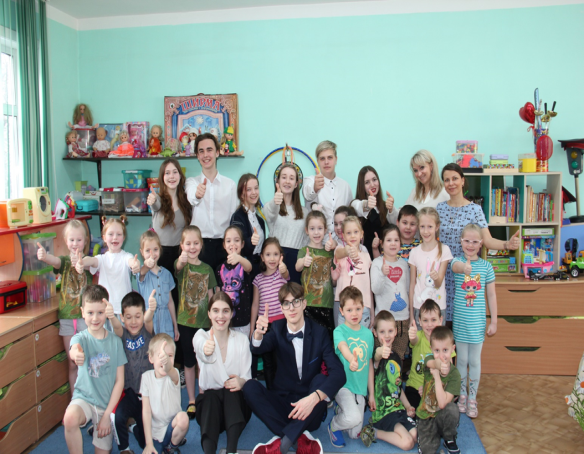 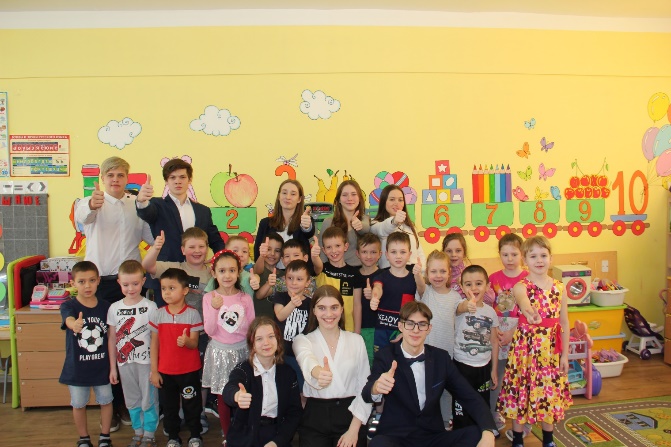 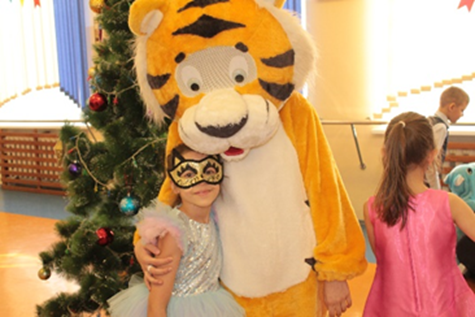 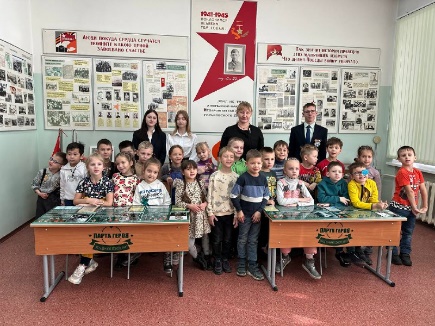 [Speaker Notes: ЦЕЛЬ ПРОЕКТА
воспитание любви к Отечеству, ответственного отношения к окружающей природе и людям, становление устойчивой связи поколений, а также разработка программы «Разговор о важном с детьми дошкольного возраста».]
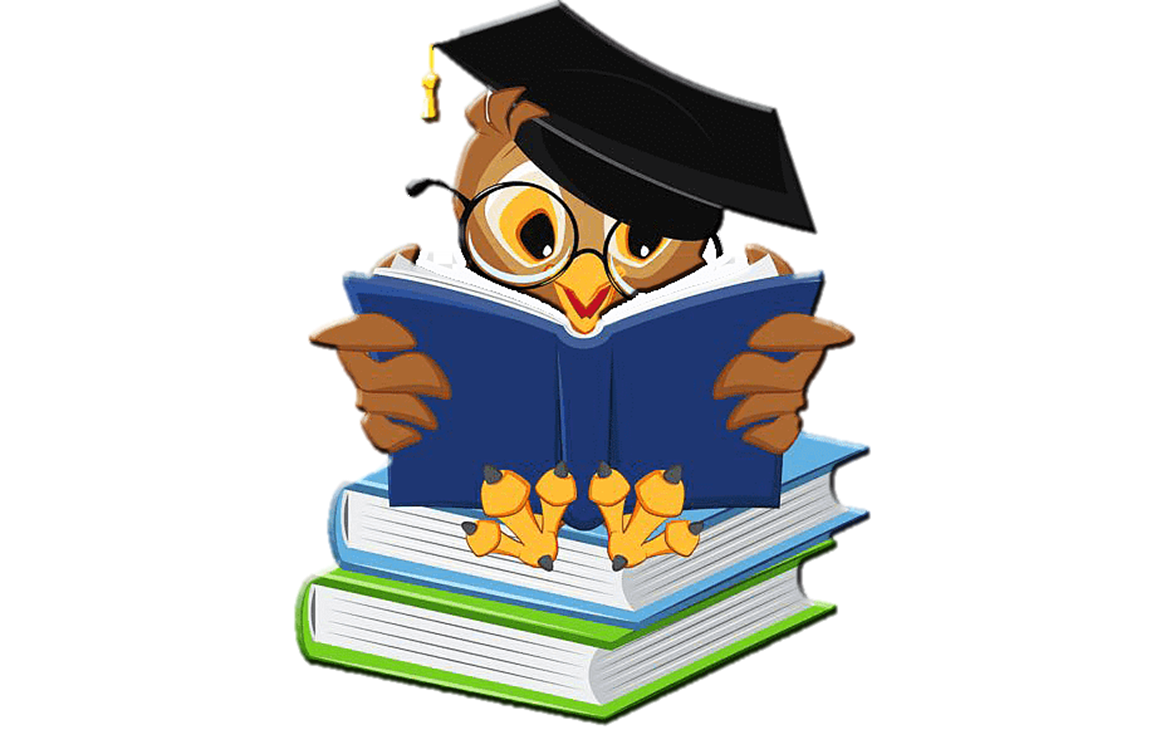 Гипотеза: Если проводить совместные занятия «Разговор о важном с детьми дошкольного возраста», то это сформирует преемственность между поколениями и будет способствовать формированию патриотического воспитания у дошкольников.
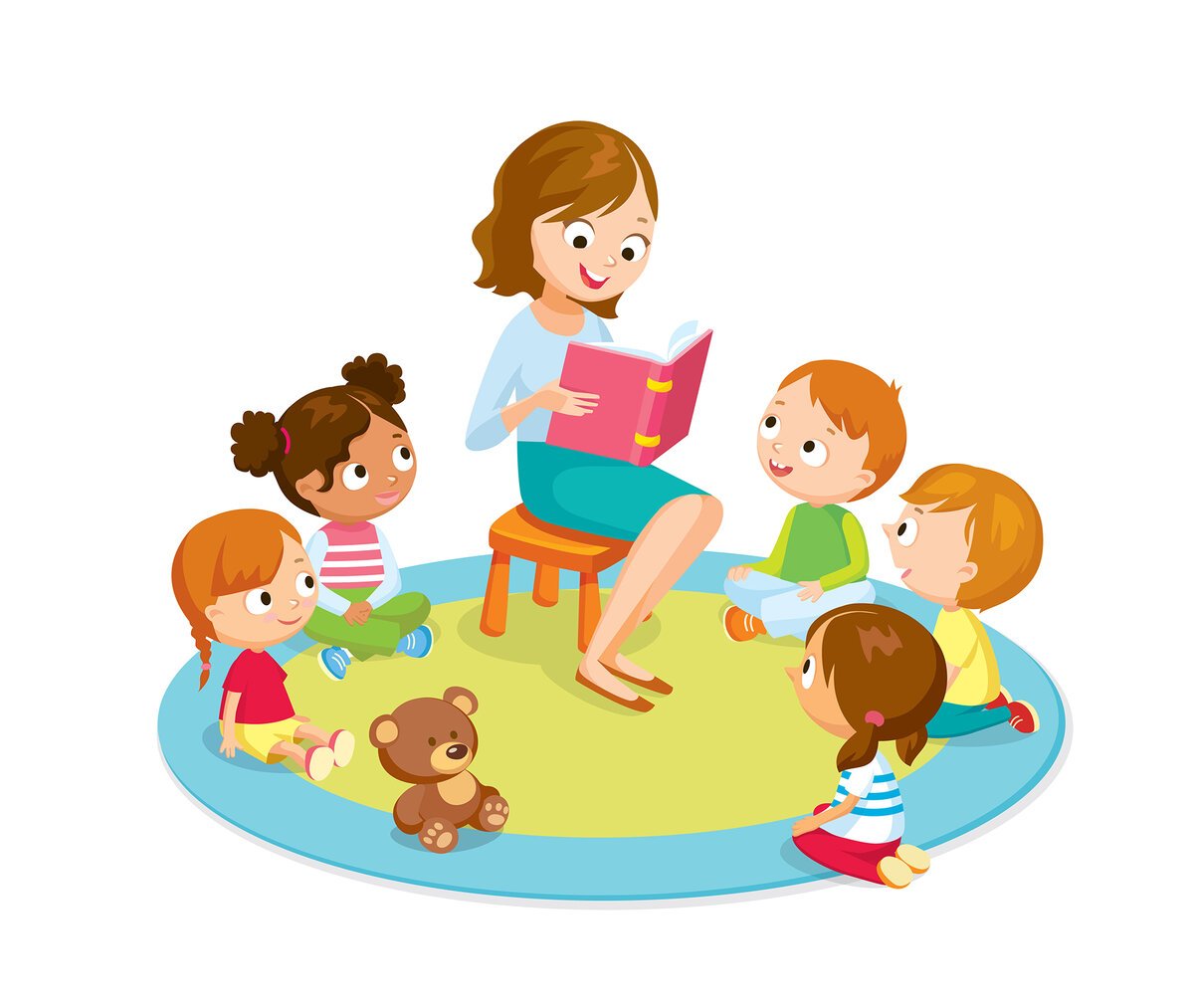 [Speaker Notes: Гипотеза: Если проводить совместные занятия «Разговор о важном» с детьми дошкольного возраста, то это сформирует преемственность между поколениями и будет способствовать формированию патриотического воспитания у дошкольников.]
Целевая аудитория проекта «Разговор о важном с детьми дошкольного возраста»
Форма наставничества «Ученик - воспитанник»
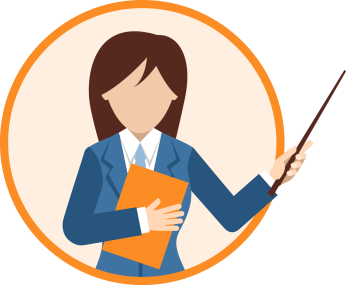 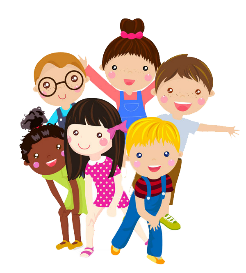 [Speaker Notes: Целевая аудитория проекта «Разговор о важном с детьми дошкольного возраста» 
Форма наставничества «Ученик - воспитанник»
15 учеников-наставников
40 детей-наставляемых 
4 воспитатель /куратор]
Мониторинг для родителей
[Speaker Notes: Мною было проведено  социологическое исследование в школе и в детском саду, среди родителей на тему: «Разговор о важном с детьми дошкольного возраста»

Было проведено два опроса: один для родителей, второй для детей.
Из опроса родители МАДОУ № 57, я выяснила, что данная тема является актуальной и интересной. 

На вопрос «Востребованы ли для Вас и вашего ребенка правовые, психологические, педагогические знания?», 88% родителей ответили, что «да», 12% ответили «нет». 

На вопрос «Как важно формировать семейные ценности?» большинство (78%) ответили очень важно.]
Мониторинг для детей-наставников
[Speaker Notes: По результатам опроса учащихся 4-11 классов МБОУ СОШ №15, было выяснено, что данная тема является тоже актуальной и интересной. 
1)На вопрос «Хотели ли бы Вы принять участие в «Разговоре о важном» с детьми дошкольного возраста?» ответили положительно 88,8% ( почти 90 %)
2)На вопрос «Хотели бы вы стать наставником для детей дошкольного возраста?» ответили положительно 72%.
Исходя из исследований, можно сделать вывод, что детям интересно проводить мероприятия «Разговор о важном с детьми дошкольного возраста». Для этого необходимо разработать программу занятий «Разговор о важном с детьми дошкольного возраста» и реализовать на базе дошкольного образовательного учреждения.]
Этапы реализации проекта:
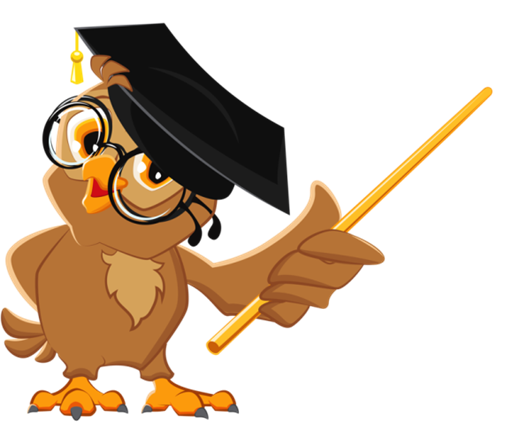 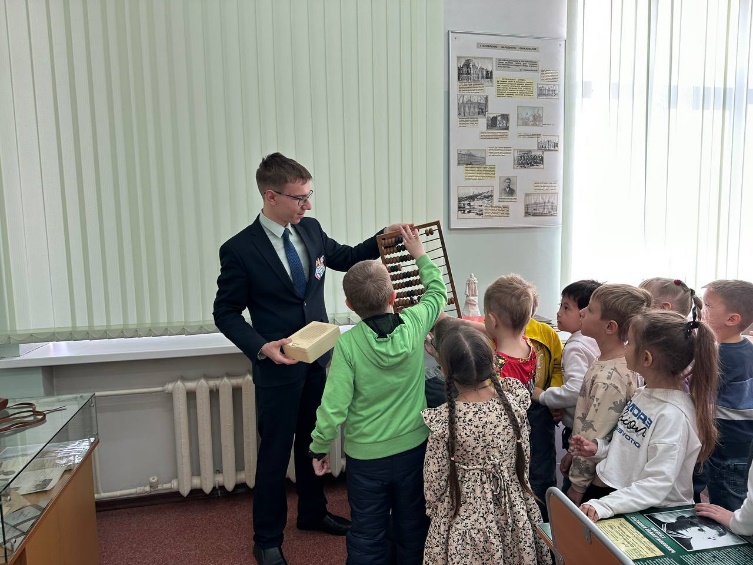 1) Организационный этап
2) Этап реализации 
3) Заключительный этап
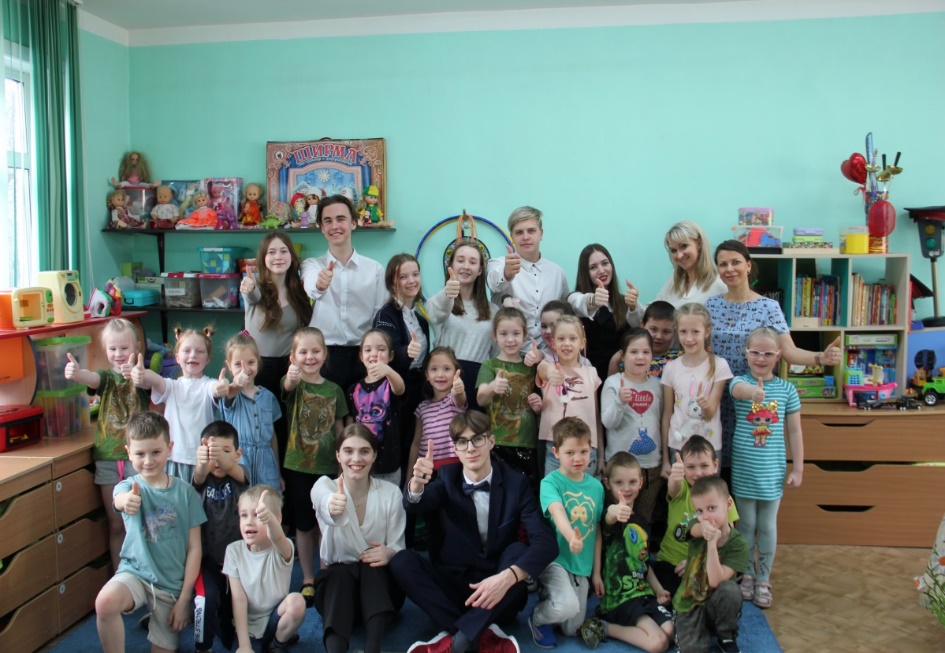 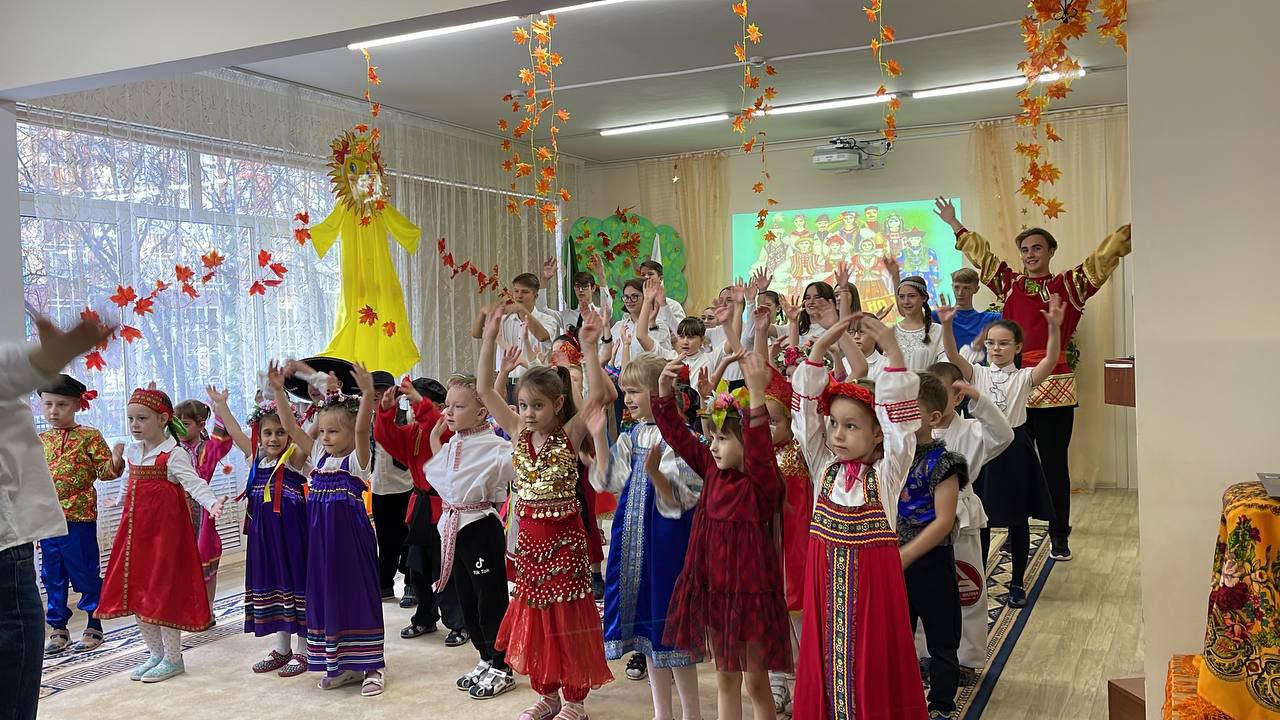 [Speaker Notes: Этапы реализации проекта
1) Организационный этап
2) Этап реализации 
3) Заключительный этап]
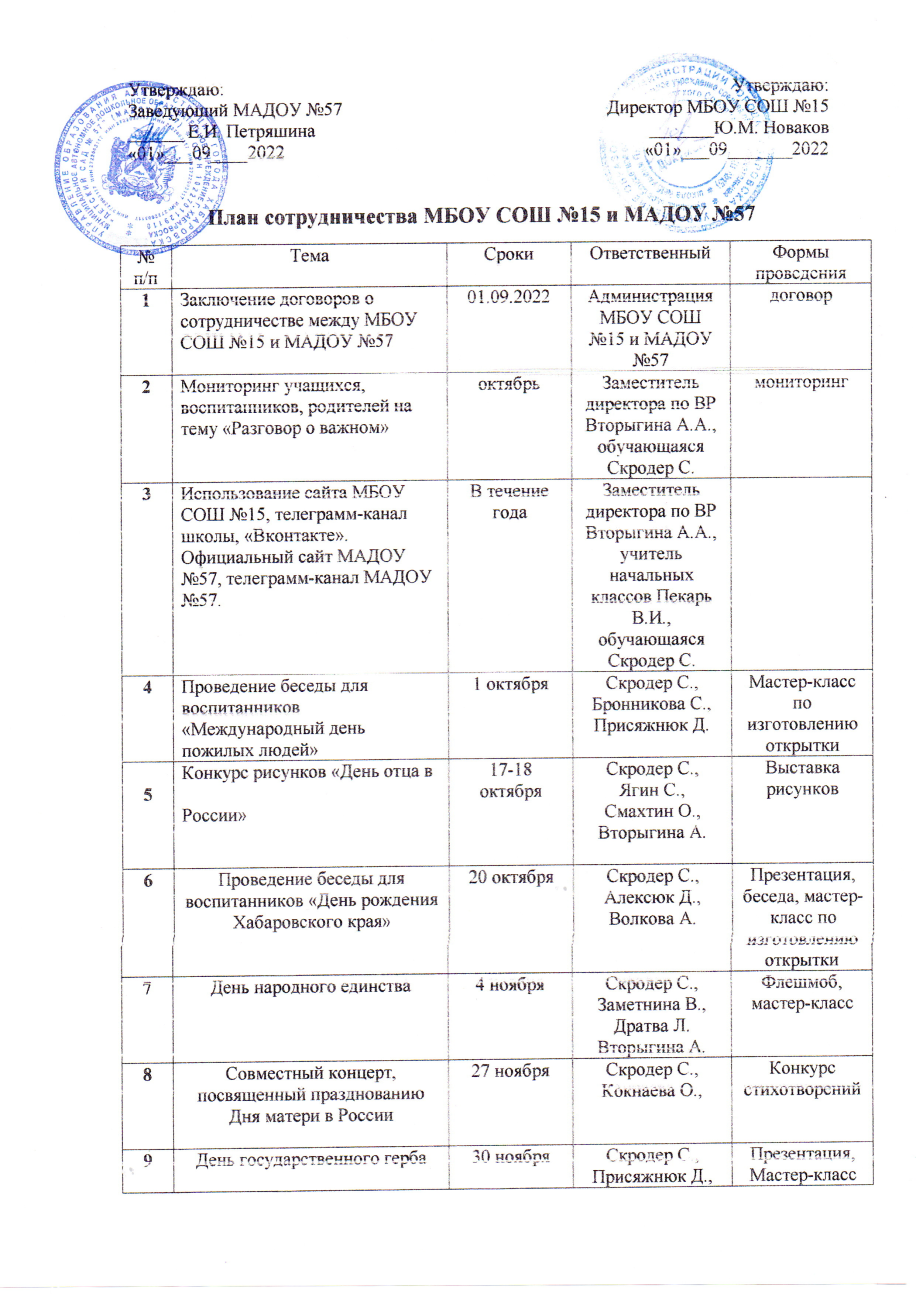 Продуктами проекта являются: программа «Разговор о важном с детьми дошкольного возраста» и методическое обеспечение программы (комплект занятий, мероприятий, социальные проекты).
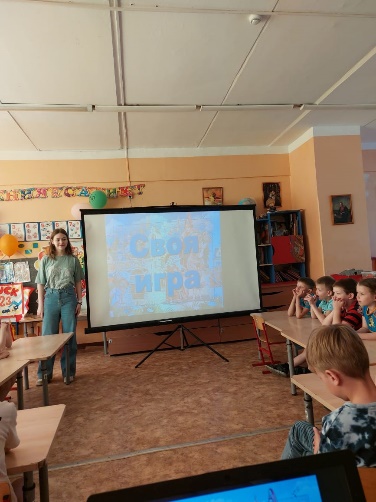 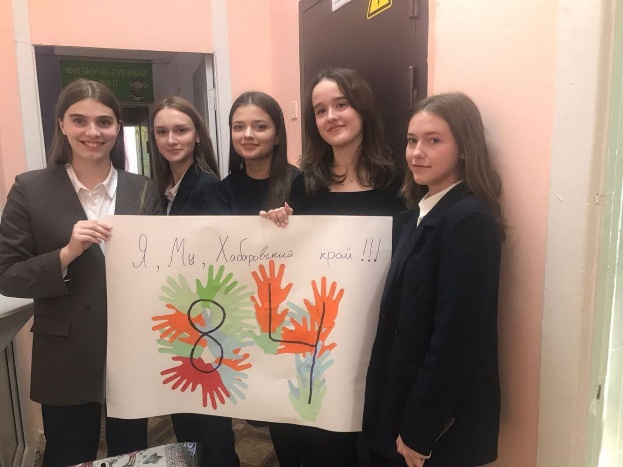 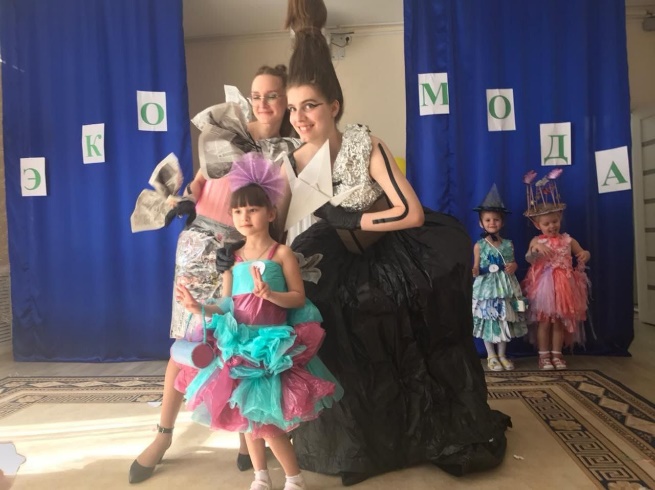 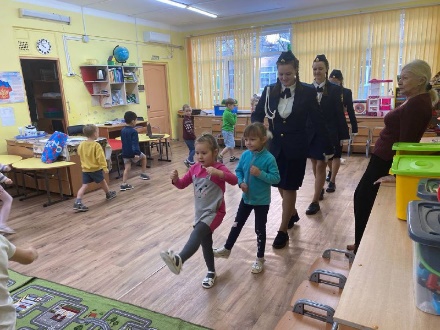 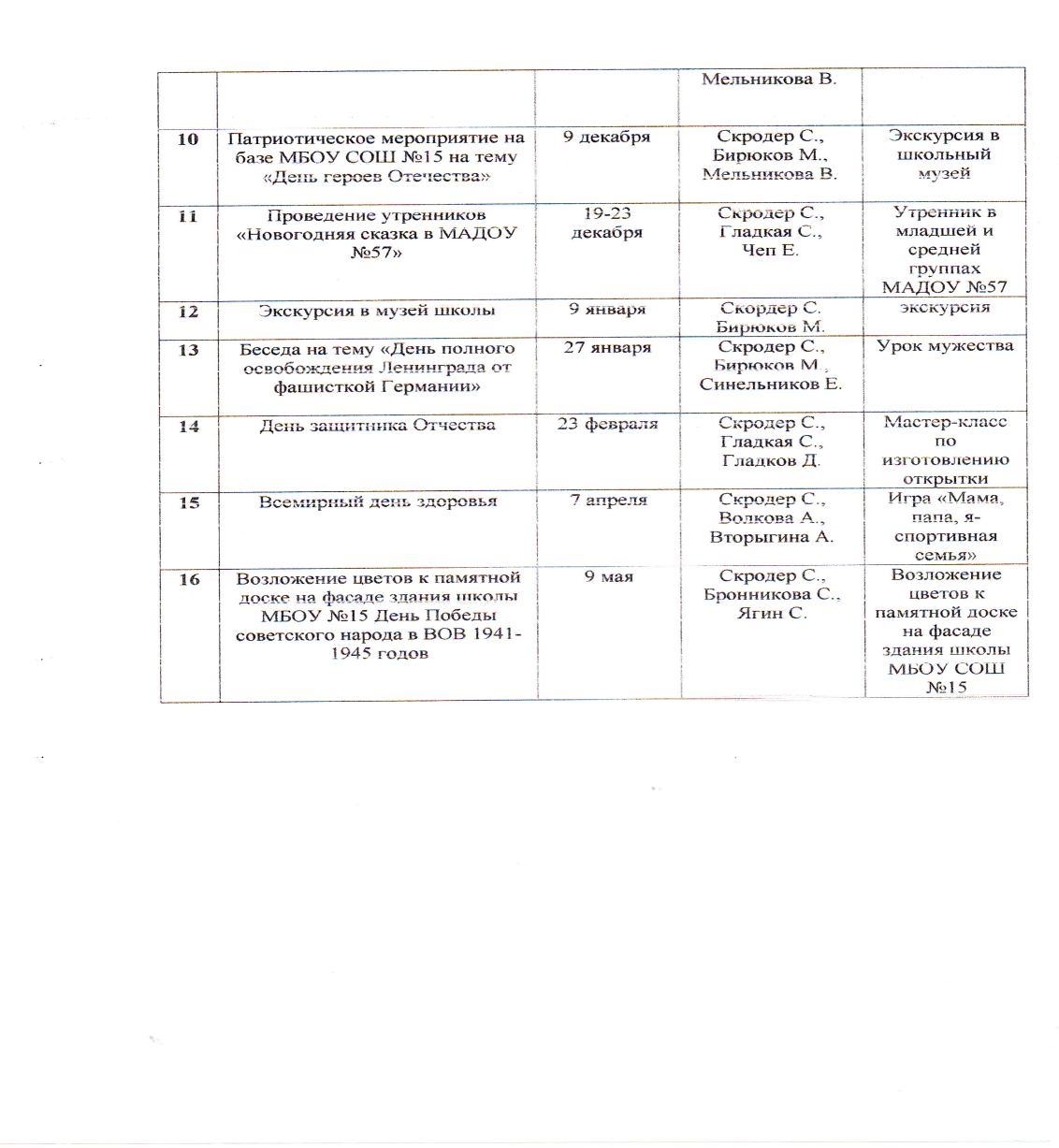 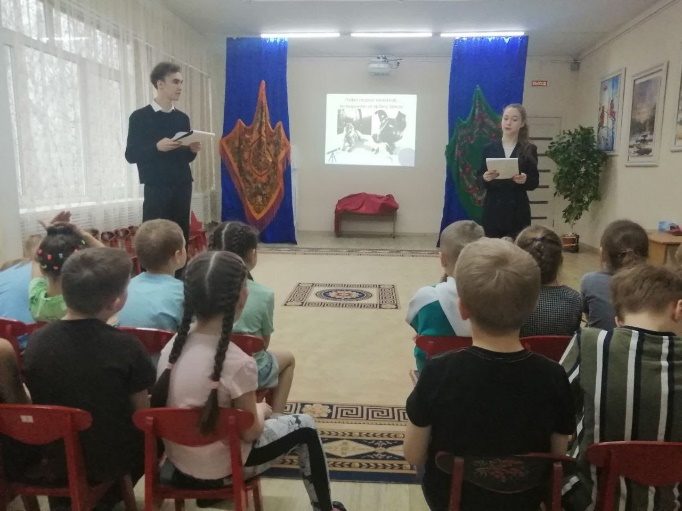 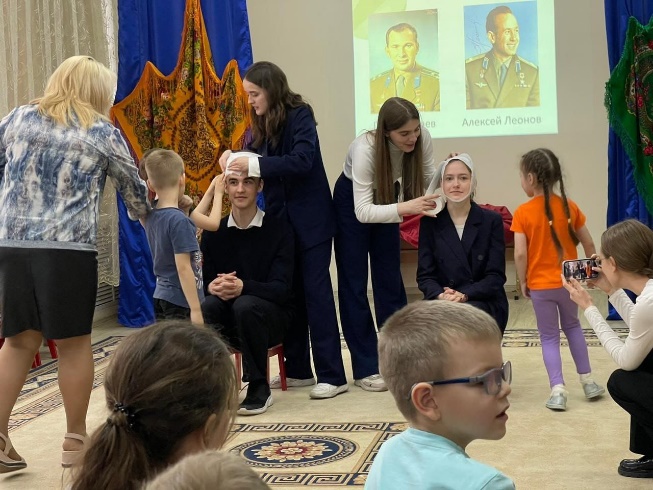 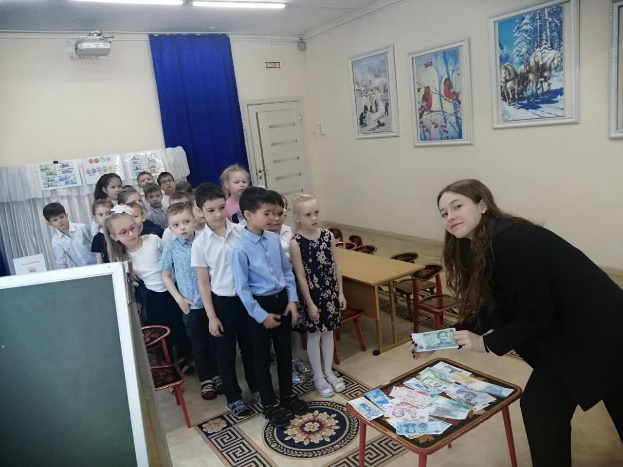 [Speaker Notes: Продукт проекта - это программа цикла занятий «Разговор о важном с детьми дошкольного возраста», а также план работы МБОУ СОШ №15 и МАДОУ №57]
Результат социальной практики
[Speaker Notes: Качественный показатель

Разработана и реализована годовая программа «Разговор о важном с детьми дошкольного возраста».
Было проведено  14 мероприятий.

Количественный показатель 
При реализации программы приняли участие:
120 детей школы
8 воспитателей
25 наставников-старшеклассников 
1 зам. директора по ВР 

45 человек поучаствовали в опросе]
Проект «Разговор о важном с детьми дошкольного возраста»
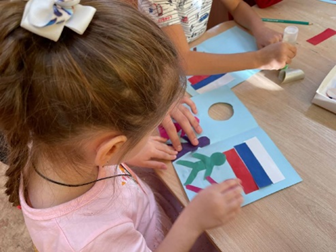 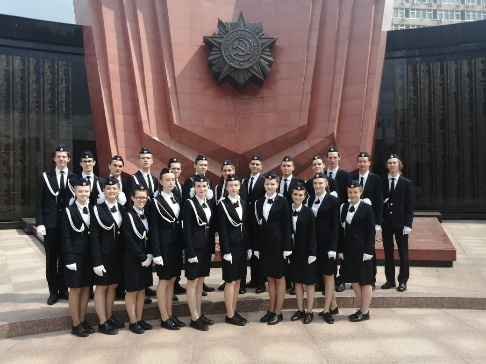 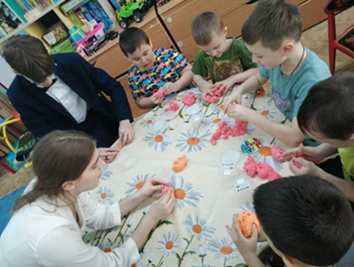 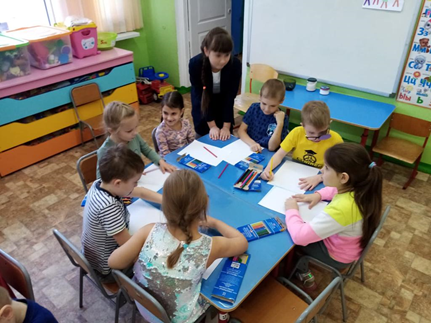 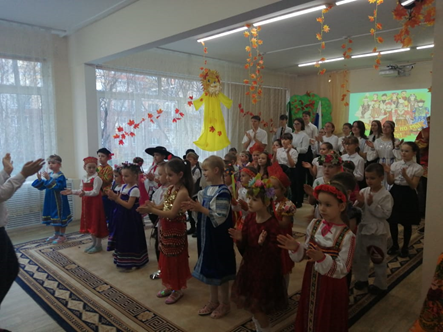 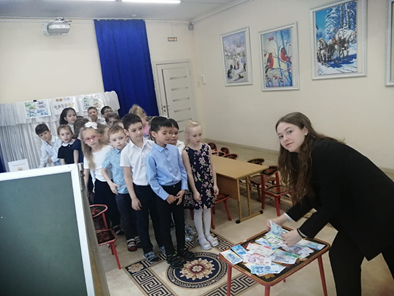 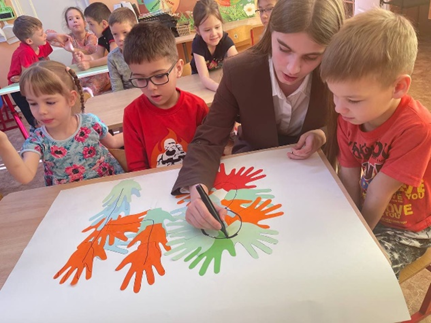 [Speaker Notes: Гипотеза, выдвинутая в начале работы, было полностью подтверждена.
Проведение совместных занятий «Разговор о важном с детьми дошкольного возраста» формирует преемственность между поколениями и способствует  формированию патриотического воспитания у дошкольников.
Представленный проект можно реализовать в каждом муниципальном учреждении города, края и региона. Так как данные мероприятия помогают воспитать в детях любовь к Отечеству, прививают ответственное отношение к окружающей природе и людям с самого раннего возраста, ведь именно в этот период важно заложить в ребенка правильные жизненные ориентиры.]
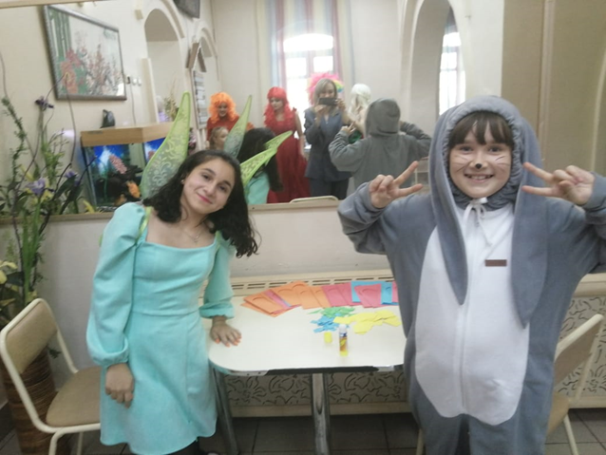 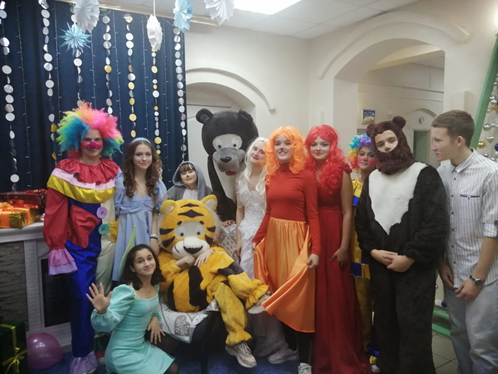 Проект «Разговор о важном с детьми дошкольного возраста»
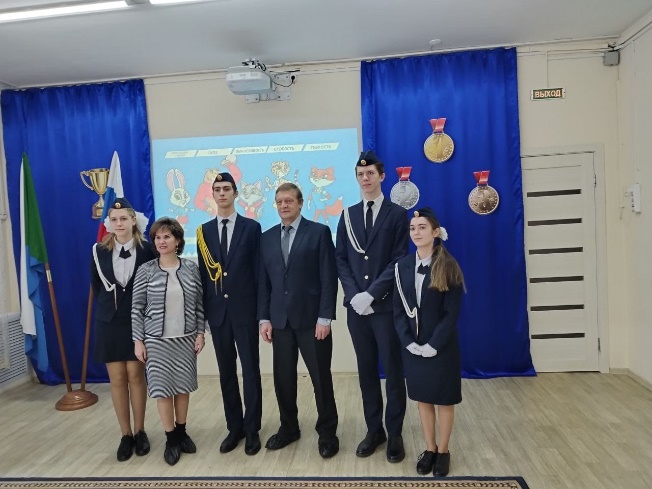 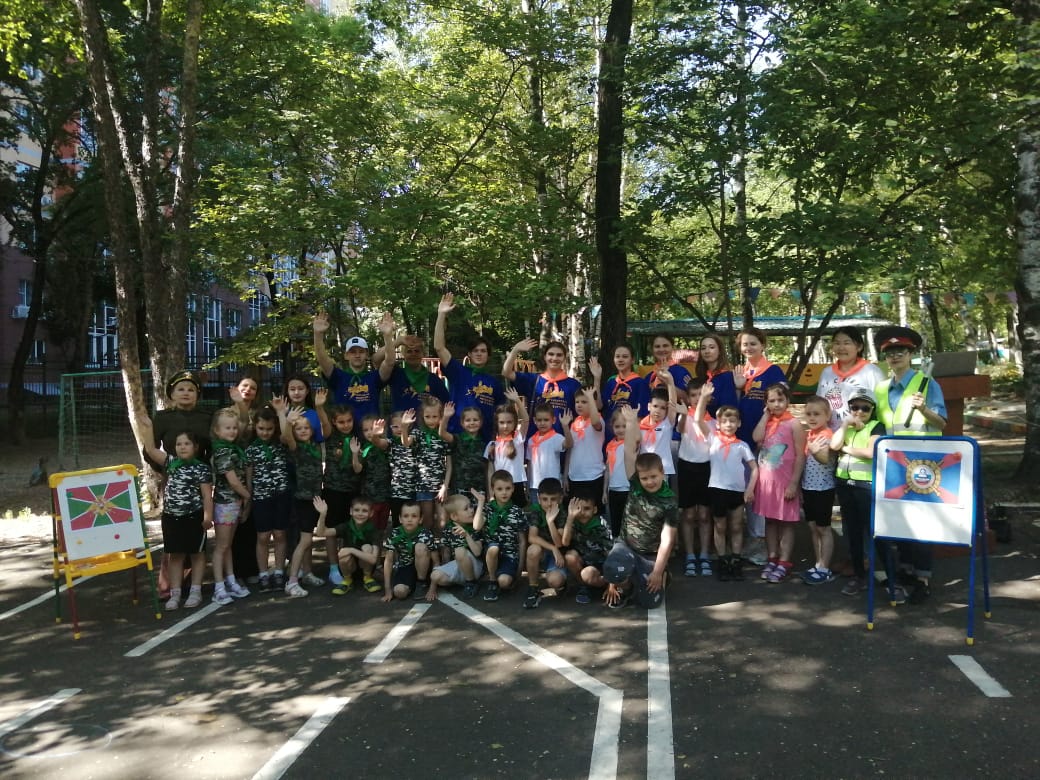 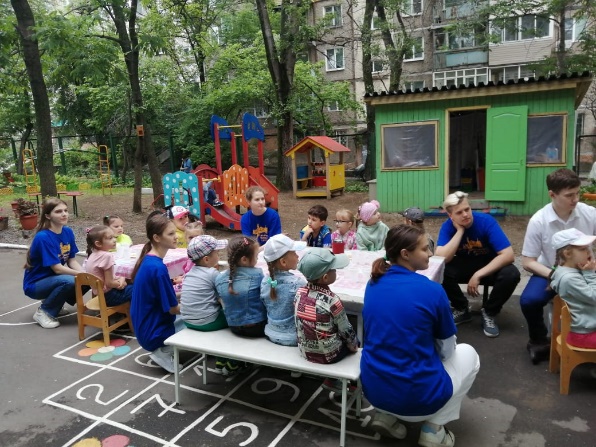 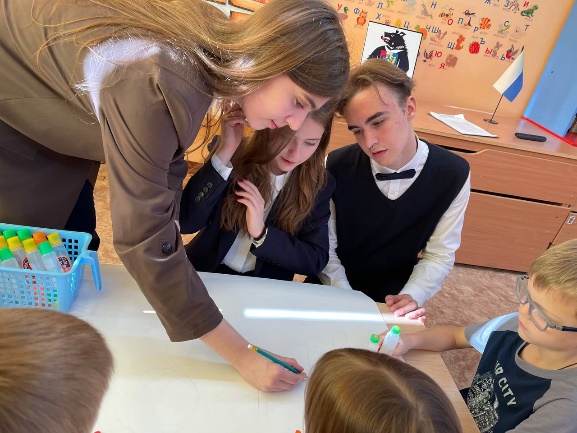 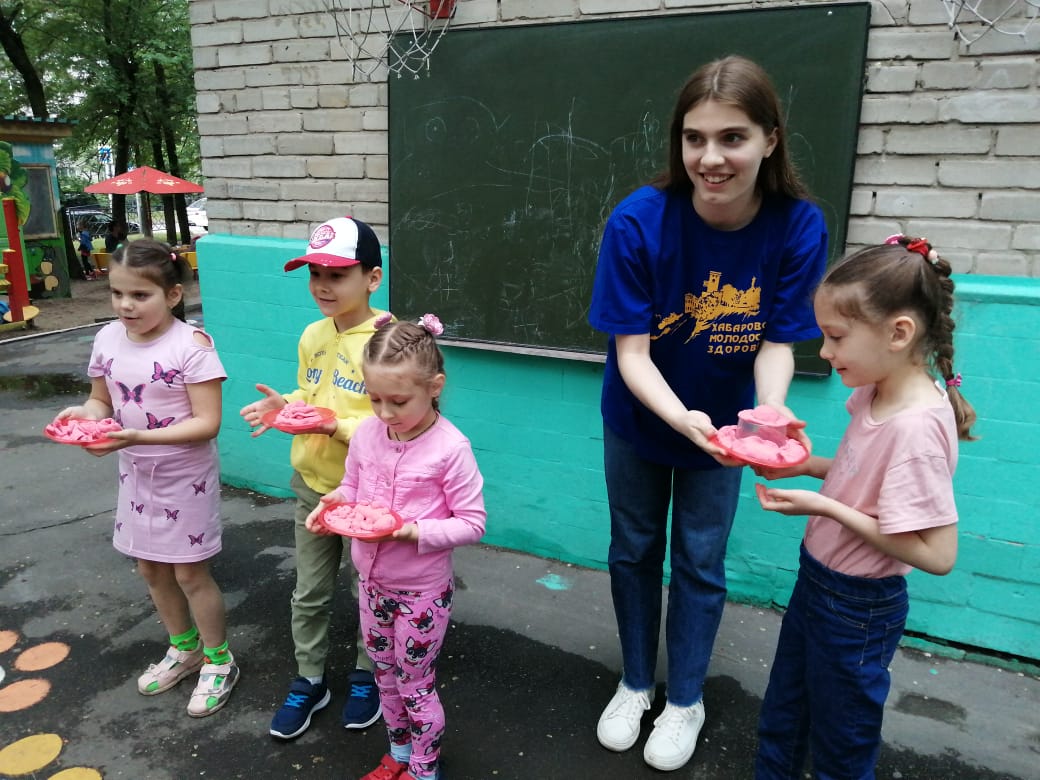 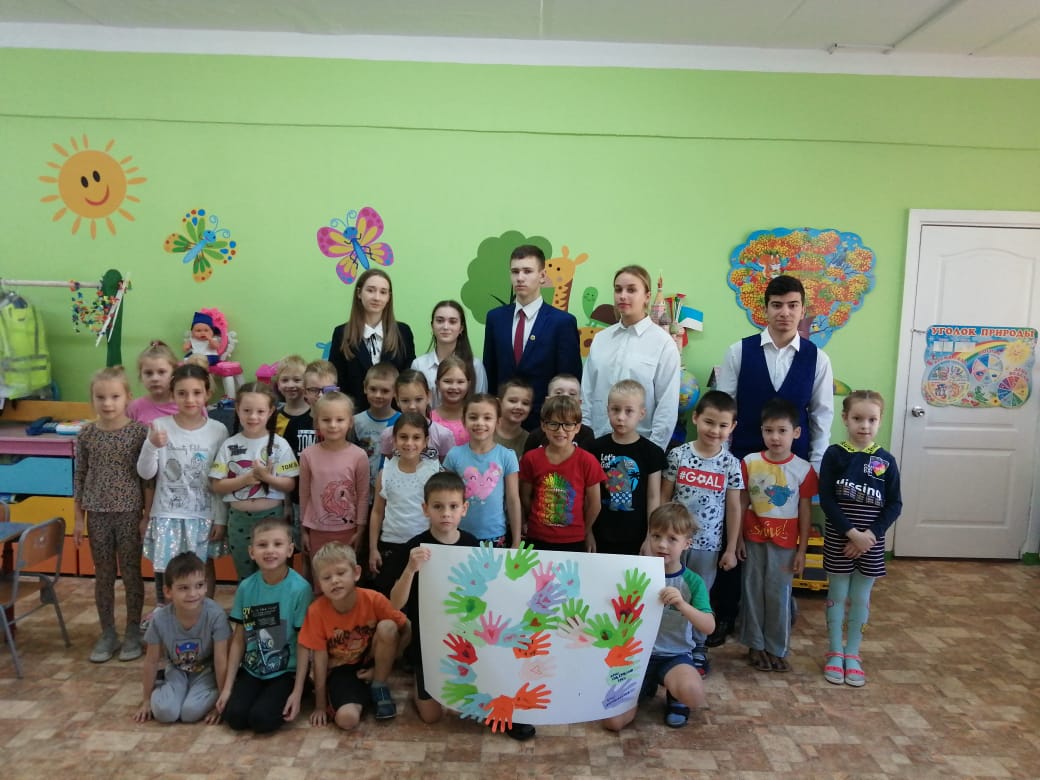 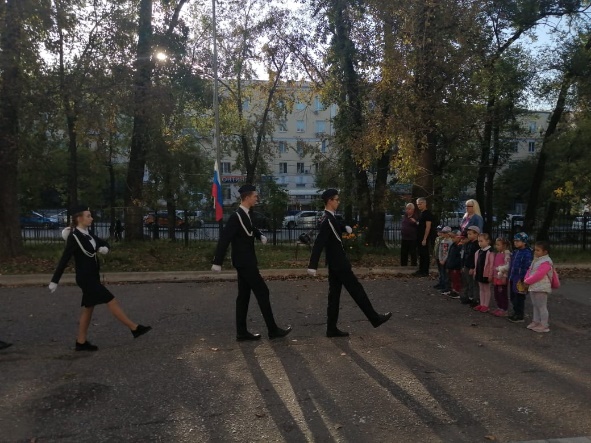 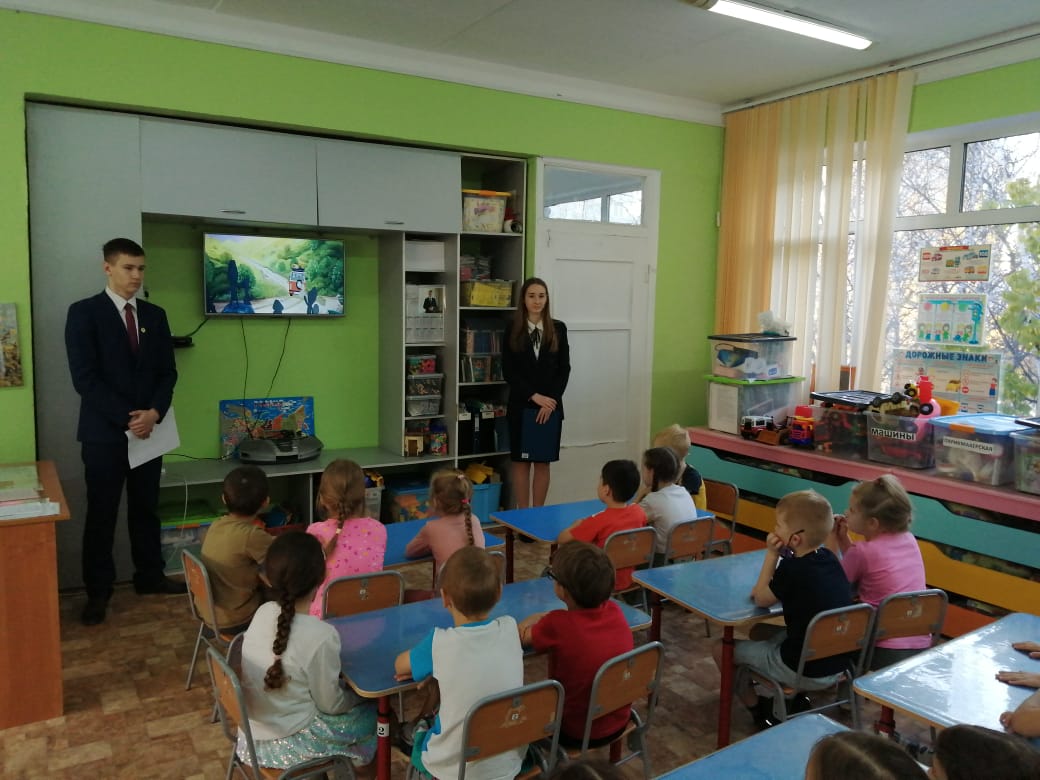 [Speaker Notes: Также стоит отметить, насколько важно идти к своей мечте. С самого детства я хотела стать воспитателем детей дошкольного возраста, всё из-за безграничной любви к детям. Я считаю, что этот проект помогает не только детям-воспитанникам детских садов, но и детям-наставникам. Основная помощь заключается в развитии личных качеств, определении места в обществе. Благодаря проделанной работе я убедилась, что хочу стать воспитателем и получить высшее образование в нашем Тихоокеанском государственном университете. Именно этой профессии я готова и хочу посвятить свою жизнь, в надежде сделать этот мир лучше.]
Сведения о представлении воспитательной практики:Опыт реализации практики представлен:-на городской конкурс «ХАБАРОВСК НАШ»;-на городской конкурс «Я- Гражданин России»;-на городском конкурсе воспитательных практик «Новые идеи воспитания»Ссылки на мероприятия:https://khb-s15.ippk.ru/ https://57.detsad.27.ru/https://t.me/shkola15khv/397?single
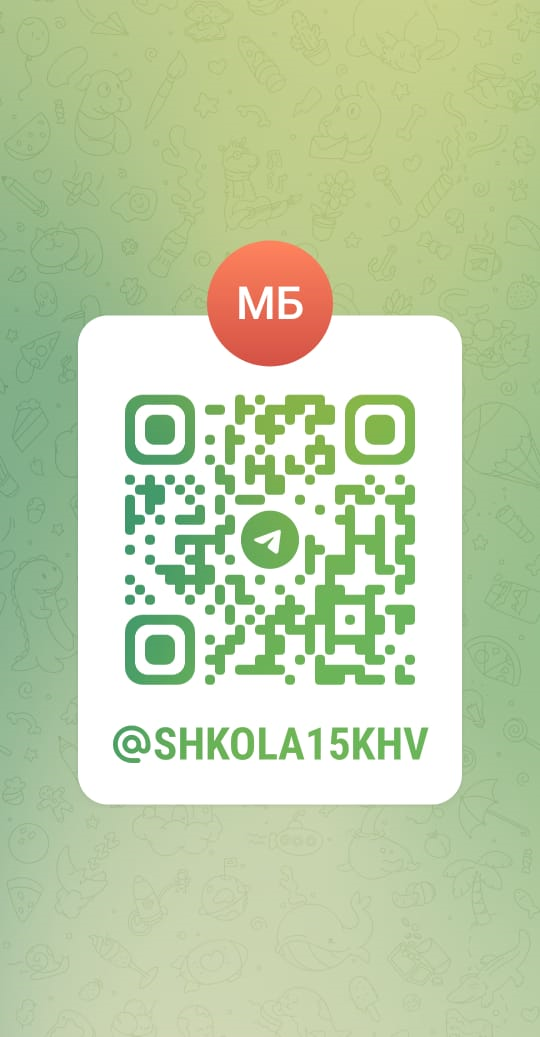 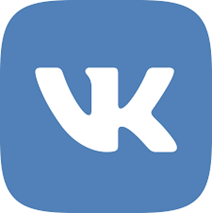 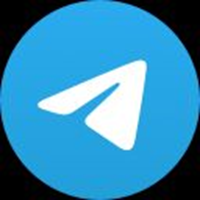